Юрий Гагарин – первый в космосе
Автор: Муштуренкова Т. Г.
Первым человеком, который покорил космос, был Юрий Алексеевич Гагарин.
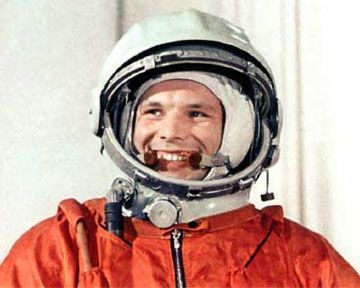 Юрий Алексеевич Гагарин родился 9 марта 1934 года в селе Клушино Гжатского района Смоленской области, недалеко от города Гжатск, который ныне переименован в Гагарин.
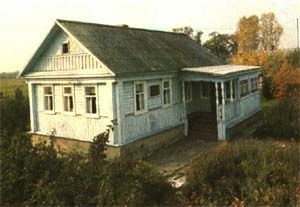 1 сентября 1941 года, пошёл в школу, 
но 12 октября деревню заняли немцы и учёба прервалась. Два года деревня была оккупирована немцами.
9 апреля 1943 года, деревню освободила Красная армия, и учёба в школе возобновилась. Землянка, в которой в годы войны жила семья Гагариных
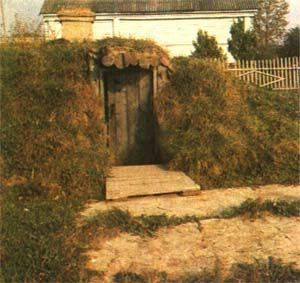 Юрий Гагарин (в первом ряду музыкантов второй справа) — трубач в самодеятельном оркестре ремесленного училища в подмосковном              городе Люберцы
Молодой Юрий Гагарин
Гагарин — студент Саратовского индустриального техникума
Сержант Юрий Гагарин
Ю.А. Гагарин — курсант Саратовского авиационного училища, самостоятельные учебные полеты
Ю.А. Гагарин в своем кабинете в Звездном городке
Ю.А. Гагарин и С.П. Королев  на космодроме Байконур. Газета "Комсомольская правда"
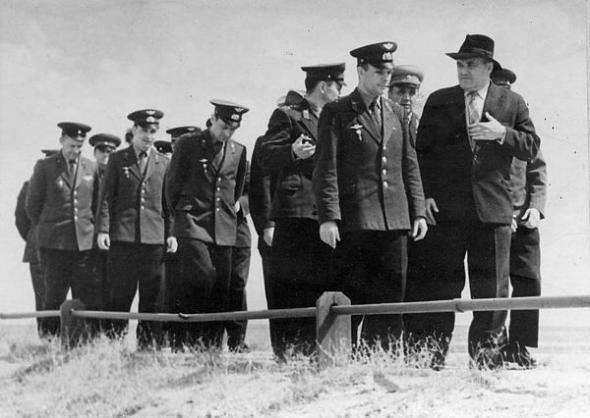 Перед стартом
Перед стартом, в дороге
Перед стартом — Главный конструктор напутствует Первого космонавта
Перед посадкой в космический корабль
12 апреля 1961г.
 Юрий Гагарин первым из землян совершил космический полет на корабле  "Восток-1"
Фото из космоса
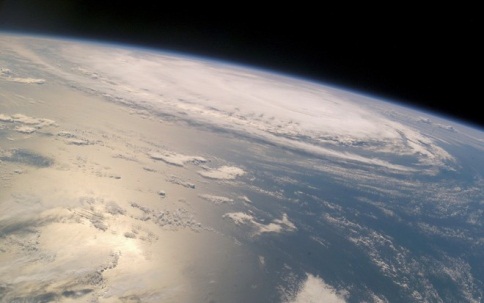 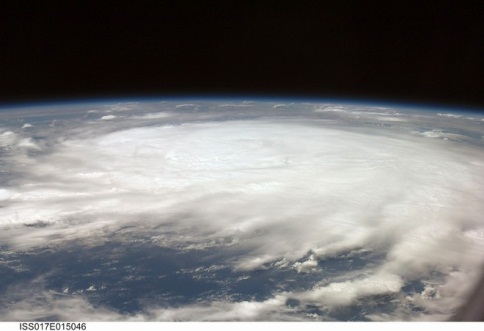 С радостью и гордостью встретила страна сообщение ТАСС о полете Юрия Гагарина
Ю.А. Гагарин докладывает руководителям государства о завершении полета.
Встреча Юрия Гагарина
За этот подвиг ему было присвоено звание Героя Советского Союза,
 а день полета Гагарина в космос был объявлен праздником - Днём космонавтики
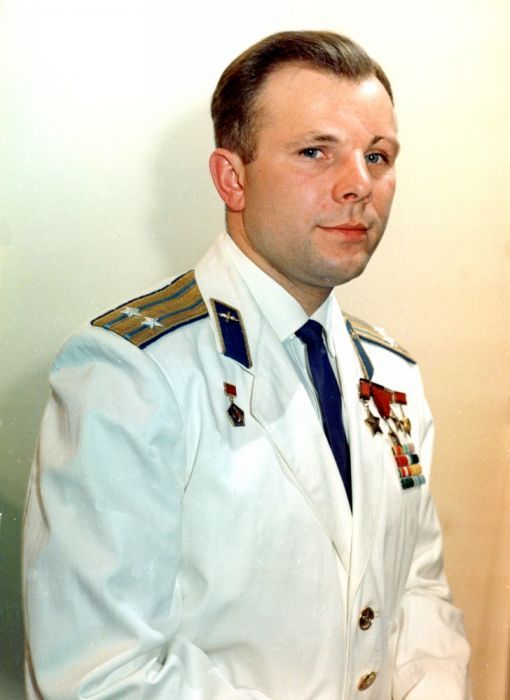 Дорога в космос. Записки летчика-космонавта СССР
Мемориальная доска в честь Гагарина в НАСА
Юрий Гагарин — публикации в изданиях
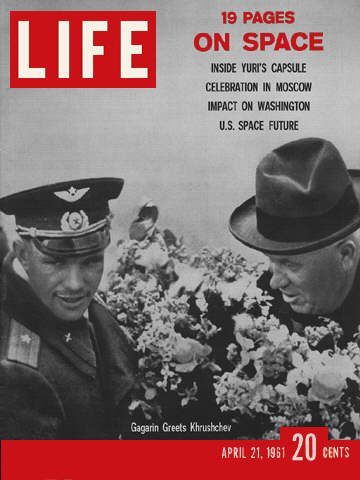 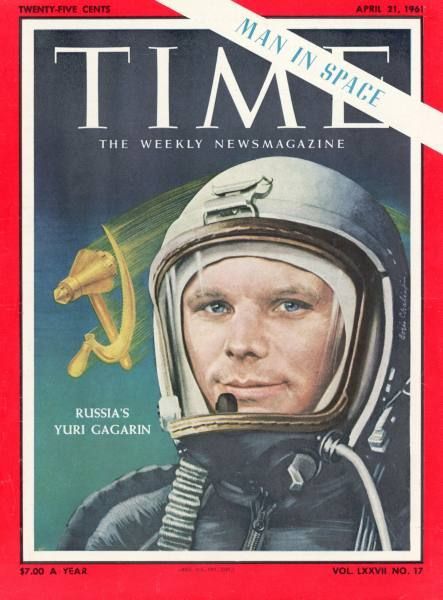 Юрий Гаранин с семьей
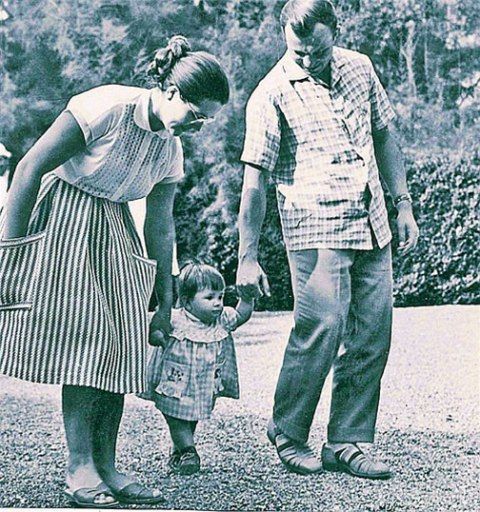 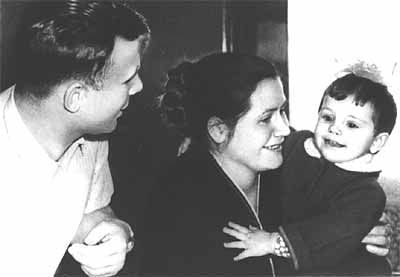 27 марта 1968 года Ю. А. Гагарин погиб при невыясненных обстоятельствах вблизи деревни Новосёлово Киржачского района Владимирской области во время одного из тренировочных полётов вместе с военным лётчиком В. С. Серёгиным.
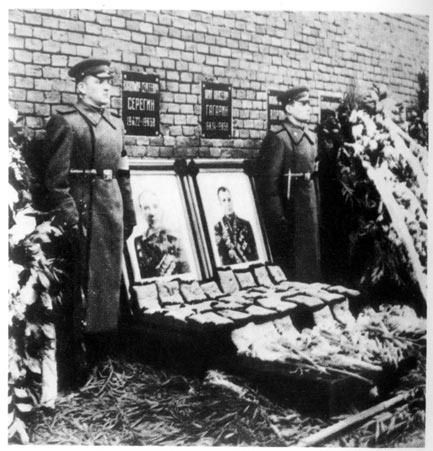 Список используемой литературы
http://www.federalspace.ru
http://www.calend.ru/person
http://ziza.qip.ru